Chµo mõng 
c¸c thÇy c« gi¸o
vÒ dù giê
TiÕt tËp ®äc
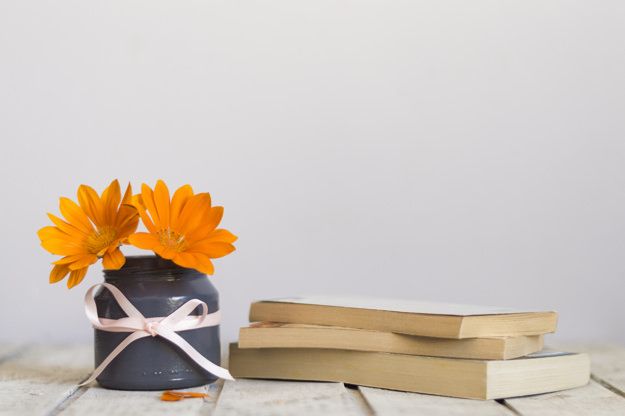 Bµi
Câu chuyện của rễ
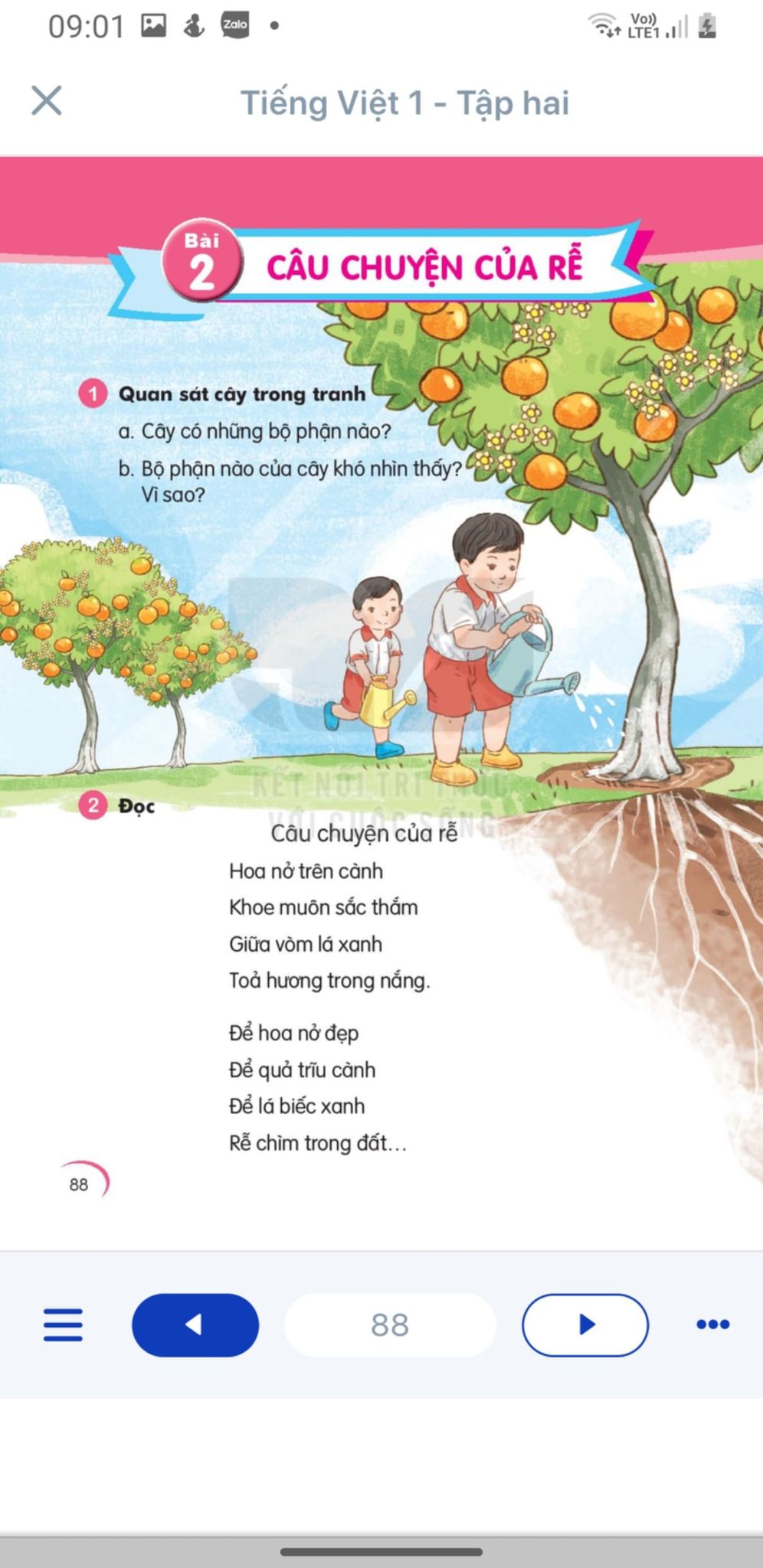 C©u chuyÖn cña rÔ
Hoa në trªn cµnh
Khoe mu«n s¾c th¾m
Gi­÷a vßm l¸ xanh
Táa h­­¬ng trong n¾ng.

§Ó hoa në ®Ñp
§Ó hoa trÜu cµnh
§Ó l¸ xanh biÕc
RÔ ch×m trong ®Êt…

NÕu kh«ng cã dÔ
C©y ch¼ng ®©m chåi
Ch¼ng ra tr¸I ngät
Ch¼ng në hoa t­¬i.

RÔ ch¼ng nhiÒu lêi
¢m thÇm, nhá bÐ
Lµm ®Ñp cho ®êi
Khiªm nh­êng, lÆng lÏ.
C©u chuyÖn cña rÔ
Hoa në trªn cµnh
Khoe mu«n s¾c th¾m
Gi­÷a vßm l¸ xanh
Táa h­­¬ng trong n¾ng.

§Ó hoa në ®Ñp
§Ó hoa trÜu cµnh
§Ó l¸ xanh biÕc
RÔ ch×m trong ®Êt…

NÕu kh«ng cã dÔ
C©y ch¼ng ®©m chåi
Ch¼ng ra tr¸I ngät
Ch¼ng në hoa t­¬i.

RÔ ch¼ng nhiÒu lêi
¢m thÇm, nhá bÐ
Lµm ®Ñp cho ®êi
Khiªm nh­êng, lÆng lÏ.
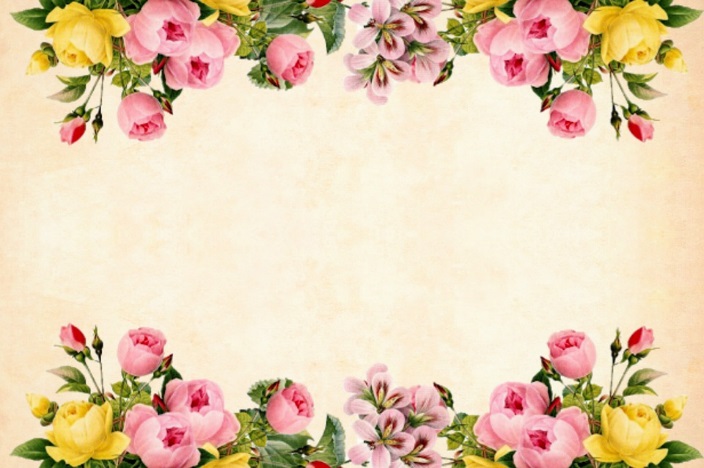 Giải lao
C©u chuyÖn cña rÔ
Hoa në trªn cµnh
Khoe mu«n s¾c th¾m
Gi­÷a vßm l¸ xanh
Táa h­­¬ng trong n¾ng.

§Ó hoa në ®Ñp
§Ó hoa trÜu cµnh
§Ó l¸ xanh biÕc
RÔ ch×m trong ®Êt…

NÕu kh«ng cã dÔ
C©y ch¼ng ®©m chåi
Ch¼ng ra tr¸I ngät
Ch¼ng në hoa t­¬i.

RÔ ch¼ng nhiÒu lêi
¢m thÇm, nhá bÐ
Lµm ®Ñp cho ®êi
Khiªm nh­êng, lÆng lÏ.
1
2
3
4
C©u chuyÖn cña rÔ
Hoa në trªn cµnh
Khoe mu«n s¾c th¾m
Gi­÷a vßm l¸ xanh
Táa h­­¬ng trong n¾ng.

§Ó hoa në ®Ñp
§Ó hoa trÜu cµnh
§Ó l¸ xanh biÕc
RÔ ch×m trong ®Êt…

NÕu kh«ng cã dÔ
C©y ch¼ng ®©m chåi
Ch¼ng ra tr¸I ngät
Ch¼ng në hoa t­¬i.

RÔ ch¼ng nhiÒu lêi
¢m thÇm, nhá bÐ
Lµm ®Ñp cho ®êi
Khiªm nh­êng, lÆng lÏ.
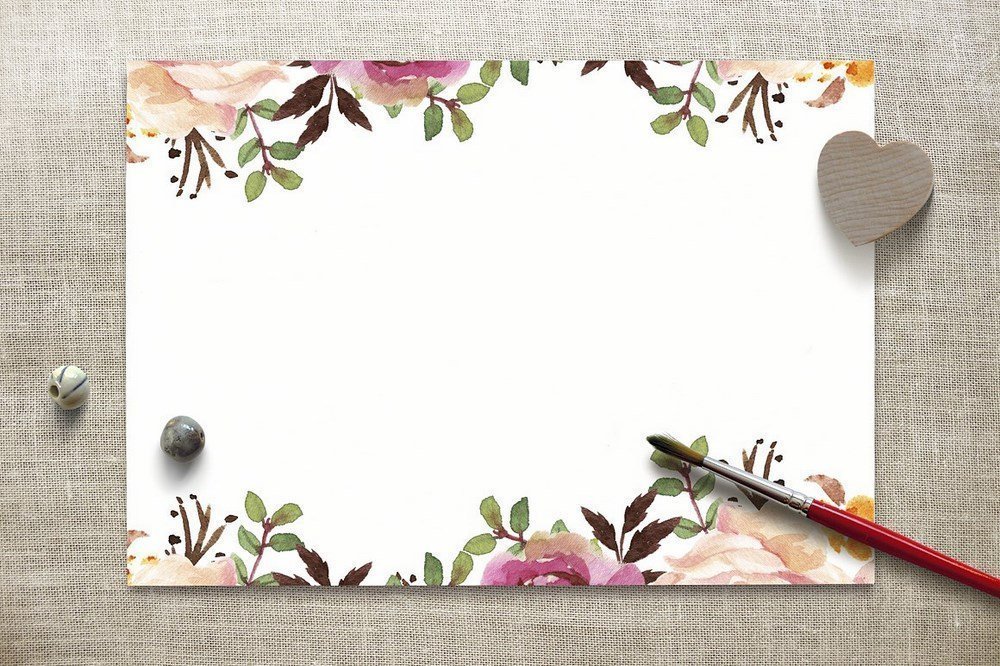 T×m ë cuèi c¸c dßng th¬ nh÷ng tiÕng cïng vÇn víi nhau.
C©u chuyÖn cña rÔ
Hoa në trªn cµnh
Khoe mu«n s¾c th¾m
Gi­÷a vßm l¸ xanh
Táa h­­¬ng trong n¾ng.

§Ó hoa në ®Ñp
§Ó hoa trÜu cµnh
§Ó l¸ xanh biÕc
RÔ ch×m trong ®Êt…

NÕu kh«ng cã dÔ
C©y ch¼ng ®©m chåi
Ch¼ng ra tr¸I ngät
Ch¼ng në hoa t­¬i.

RÔ ch¼ng nhiÒu lêi
¢m thÇm, nhá bÐ
Lµm ®Ñp cho ®êi
Khiªm nh­êng, lÆng lÏ.
cµnh
xanh
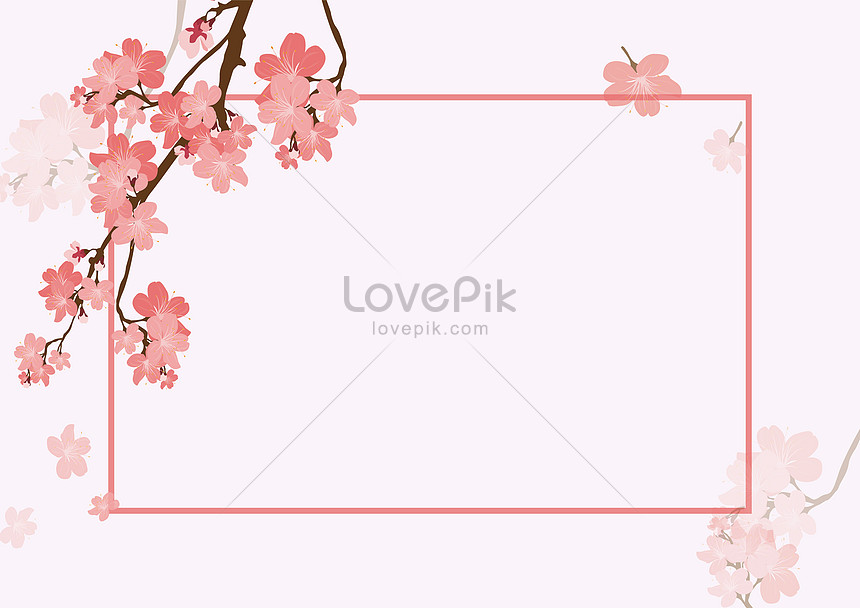 Tr¶ lêi c©u hái
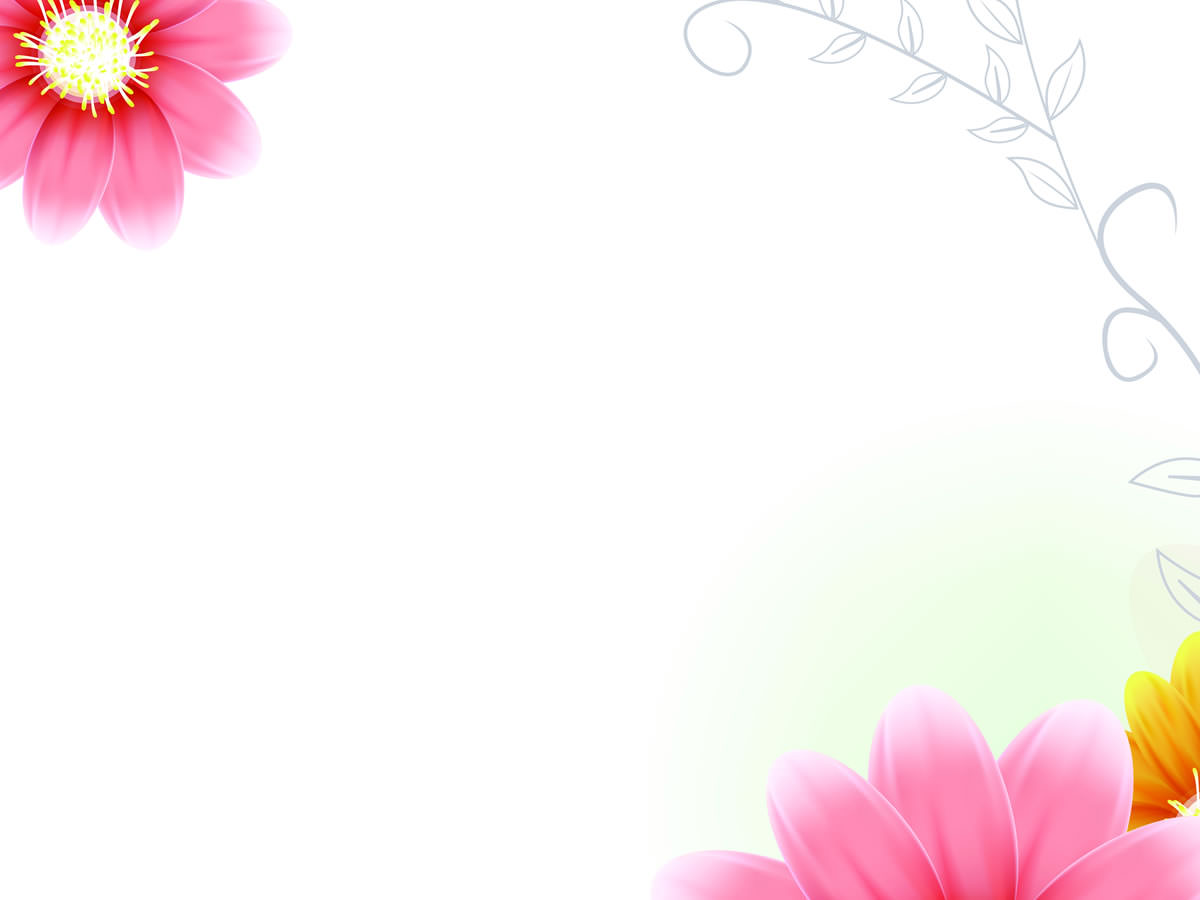 Nhê cã rÔ mµ hoa, qu¸, l¸ 
nh­ thÕ nµo?
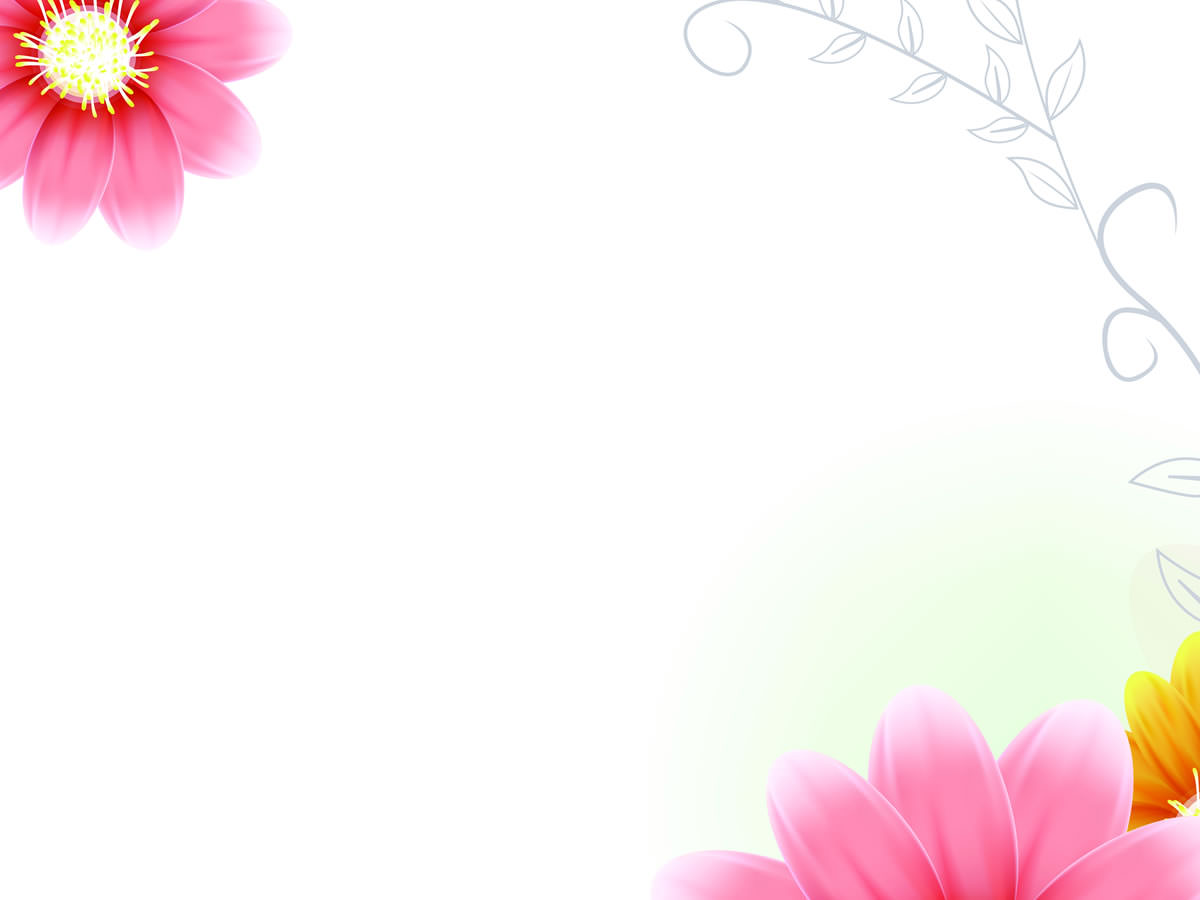 b) C©y nh­ thÕ nµo nÕu kh«ng cã rÔ?
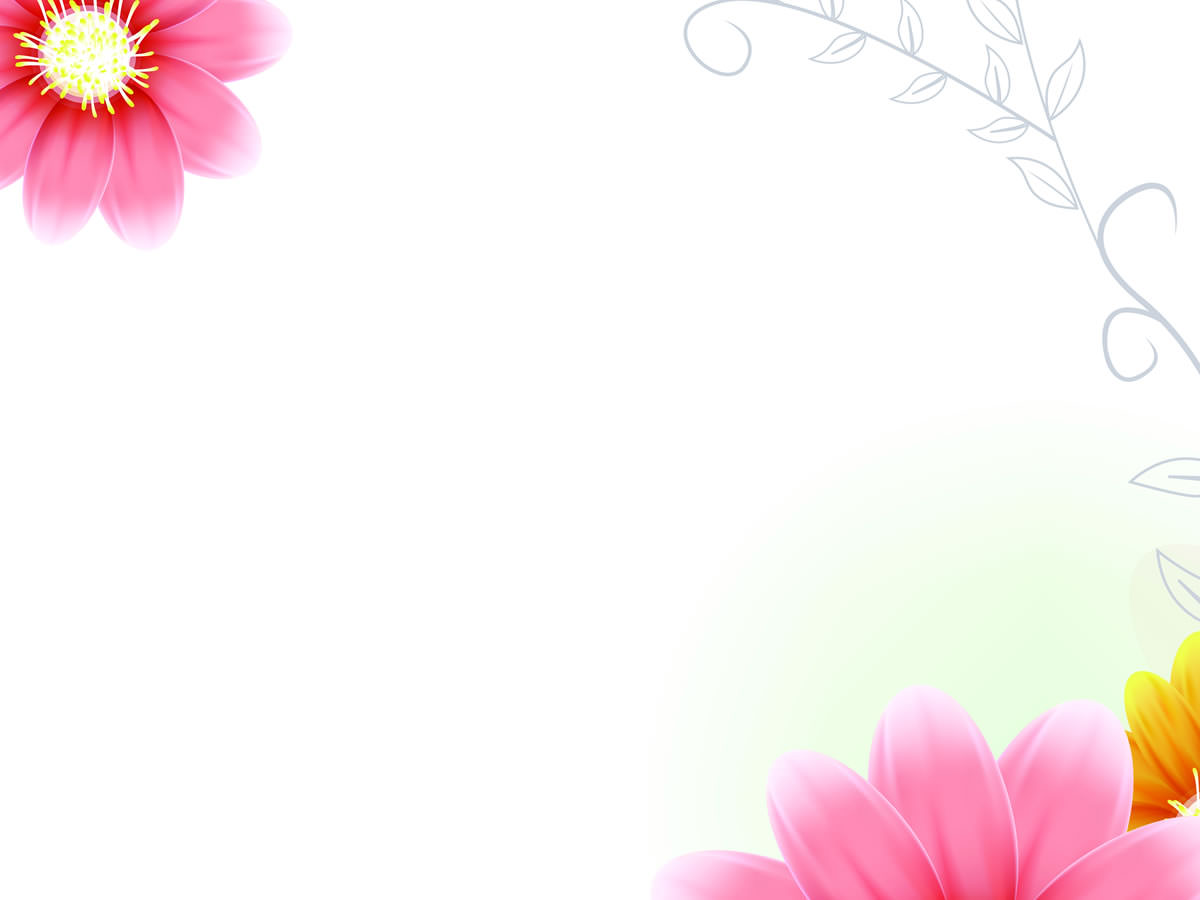 c) Nh÷ng tõ ng÷ nµo thÓ hiÖn sù ®¸ng quý cña rÔ ?
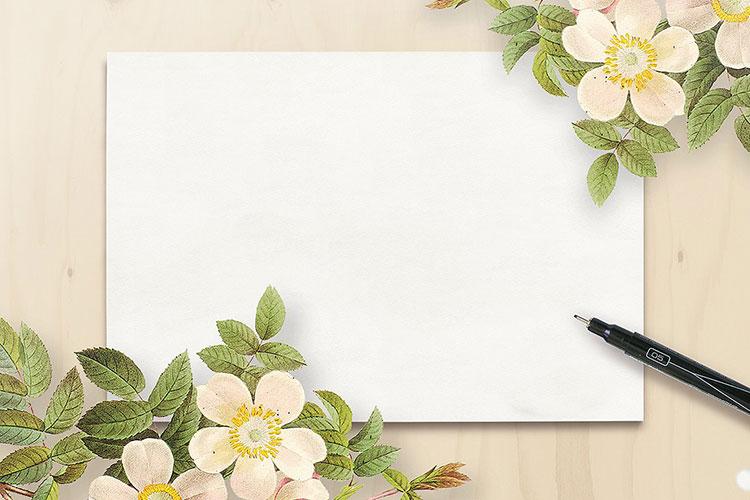 Häc thuéc lßng 2 khæ th¬ cuèi.
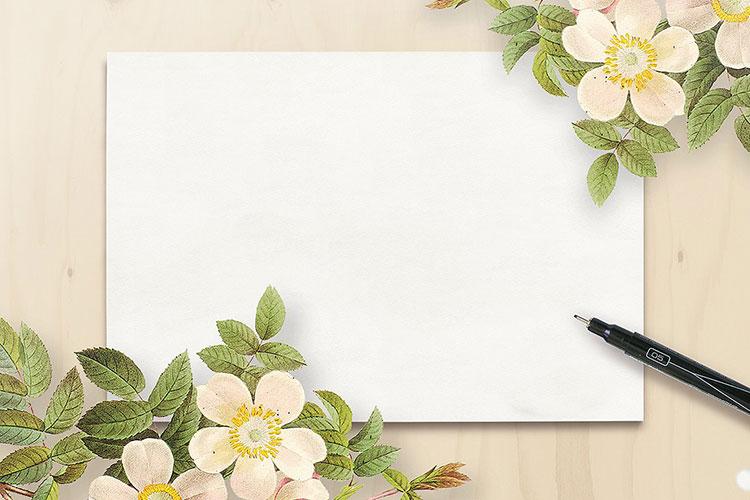 Nãi vÒ mét ®øc tÝnh em cho lµ ®¸ng quý.
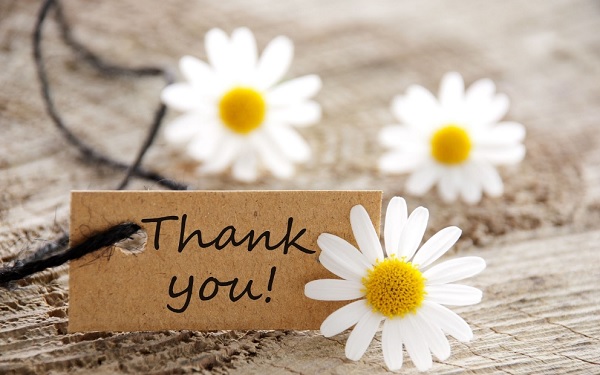